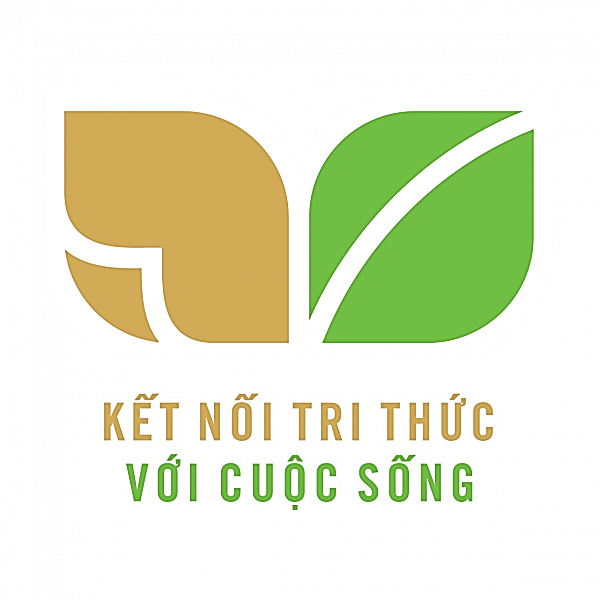 ÔN TẬP GIỮA HỌC KÌ 1
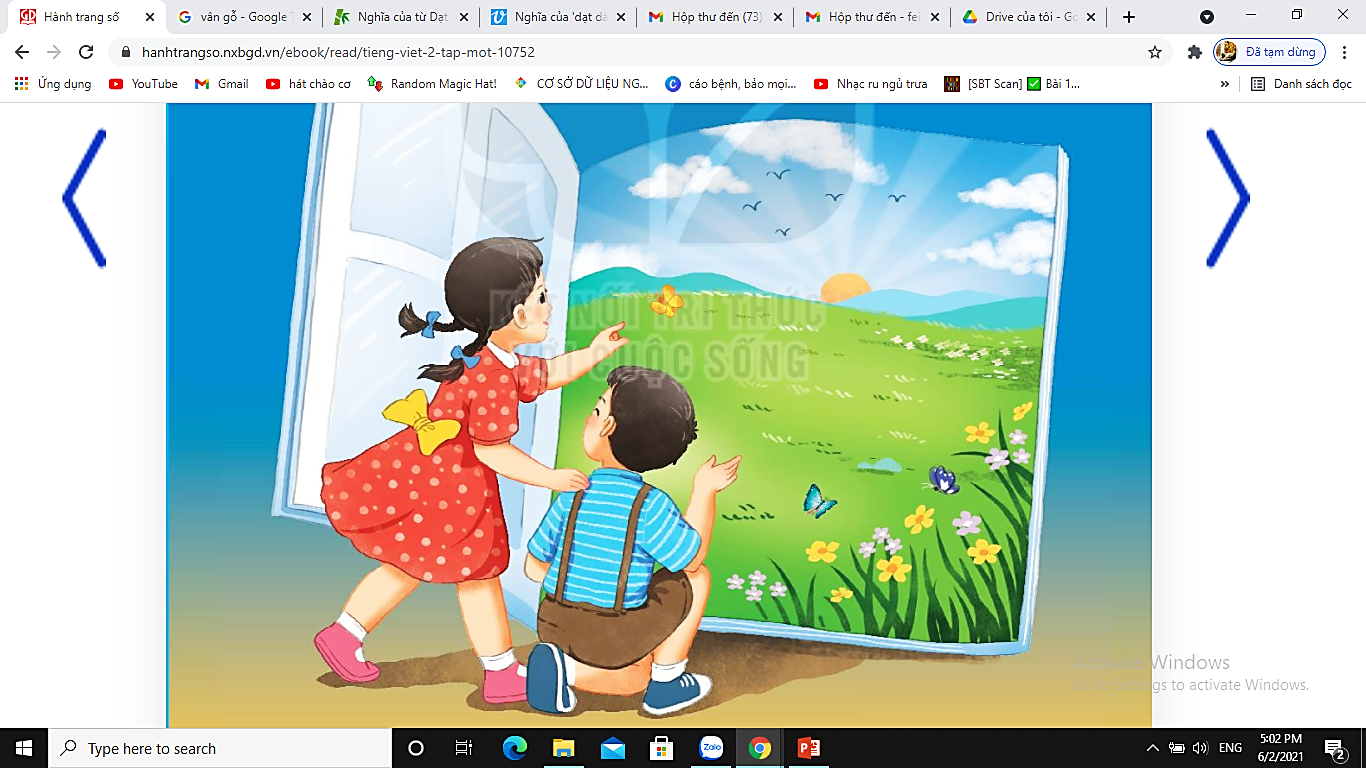 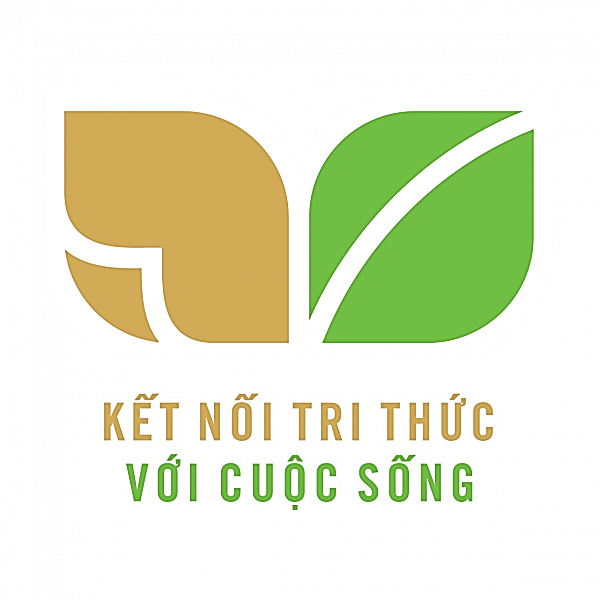 ÔN TẬP GIỮA HỌC KÌ 1
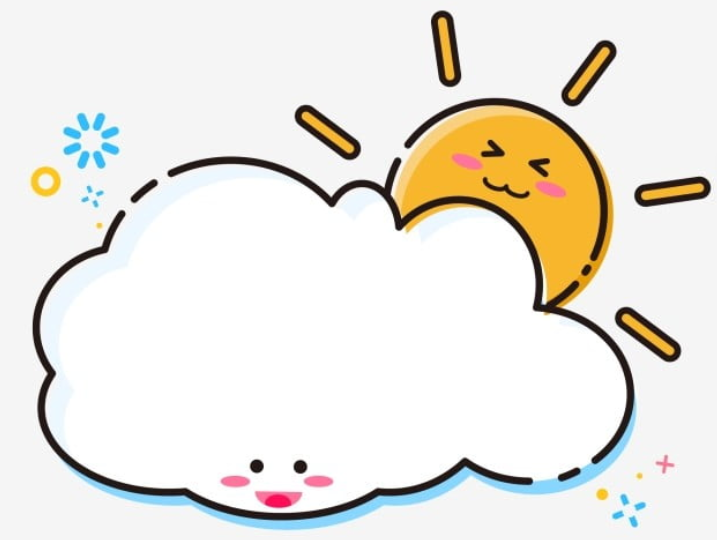 TIẾT 5 - 6
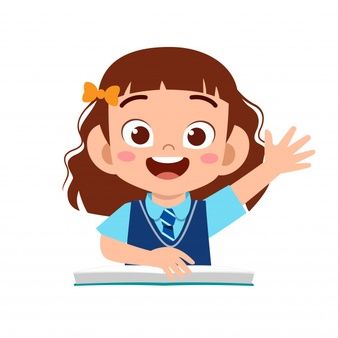 8. Đóng vai nói và đáp lời trong các tình huống sau

Nhờ bạn nhặt giúp cái bút bị rơi.
Khen bạn viết chữ đẹp.
An ủi bạn lúc bạn bị ốm phải nghỉ học
Chúc mừng sinh nhật bạn
9. Mỗi câu ở cột A thuộc kiểu câu nào ở cột B
A                                           B
Bác An là nông dân.
Câu nêu đặc điểm
Bác đang gặt lúa.
Câu nêu hoạt động
Bác rất chăm chỉ và cẩn thận.
Câu giới thiệu
Bác An là nông dân.
Từ ngữ chỉ sự vật
là + từ chỉ sự vật
Bác  đang gặt lúa.
Từ ngữ chỉ sự vật
đã, đang, sẽ + từ chỉ hoạt động
Bác  rất chăm chỉ và cẩn thận.
Từ ngữ chỉ sự vật
rất, quá, lắm + từ chỉ đặc điểm
10. Chọn dấu chấm hoặc dấu chấm hỏi thay cho ô vuông
Ăn gì trước?
Hai anh em vừa ăn bánh quy vừa trò chuyện:
Anh: - Nếu cái bánh này hình chiếc ô tô, em sẽ ăn phần nào trước ?
Em: - Em sẽ ăn bốn cái bánh xe ạ
Anh:  - Tại sao vậy
Em: - Em phải ăn bánh trước để cái xe không chạy được nữa
Nếu ăn các bộ phận khác, anh nghĩ cái xe chịu đứng yên cho em ăn nó hay sao
.
?
.
?